Figure 1. Schematic diagram of the DMS paradigm. Two trials are shown, the 1st with a set size of 1 and requiring a ...
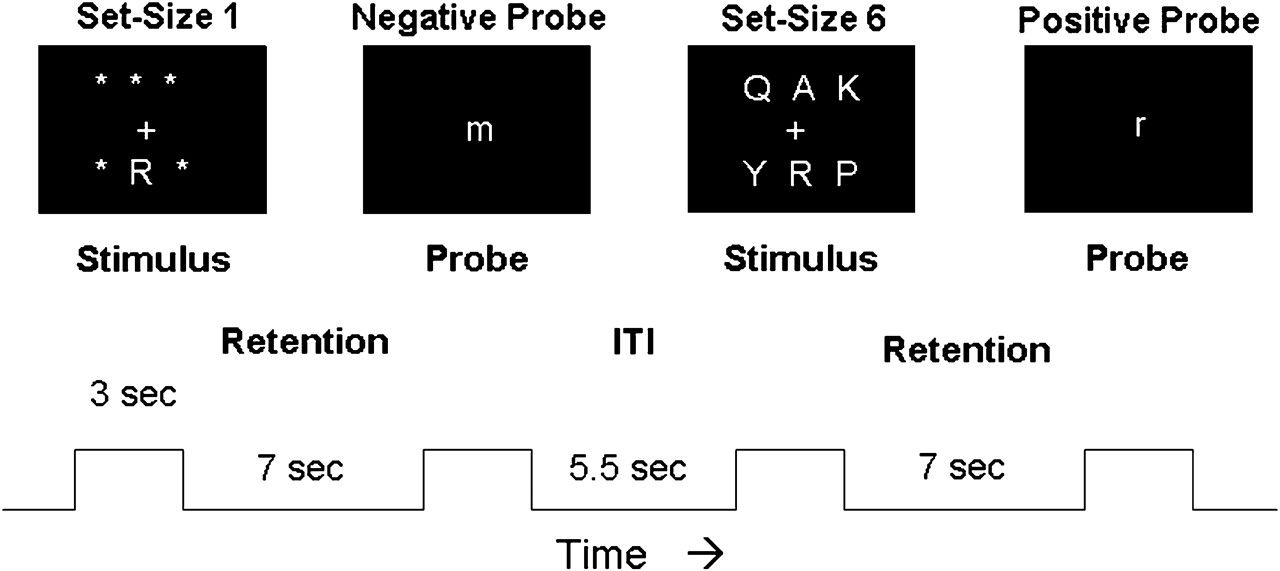 Cereb Cortex, Volume 18, Issue 9, September 2008, Pages 2077–2085, https://doi.org/10.1093/cercor/bhm231
The content of this slide may be subject to copyright: please see the slide notes for details.
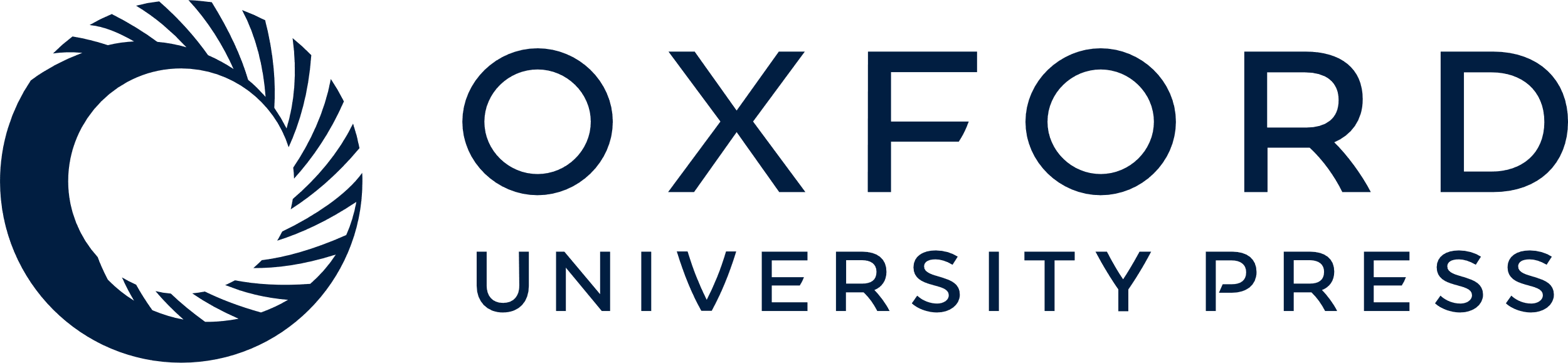 [Speaker Notes: Figure 1. Schematic diagram of the DMS paradigm. Two trials are shown, the 1st with a set size of 1 and requiring a “no” response and the 2nd with a set size of 6 and requiring a “yes” response. The trial phases and their durations are listed beneath (ITI = intertrial interval).


Unless provided in the caption above, the following copyright applies to the content of this slide: © The Author 2008. Published by Oxford University Press. All rights reserved. For permissions, please e-mail: journals.permissions@oxfordjournals.org]
Figure 2. Surface rendered projections of brain regions whose associated activation changed in most subjects from pre- ...
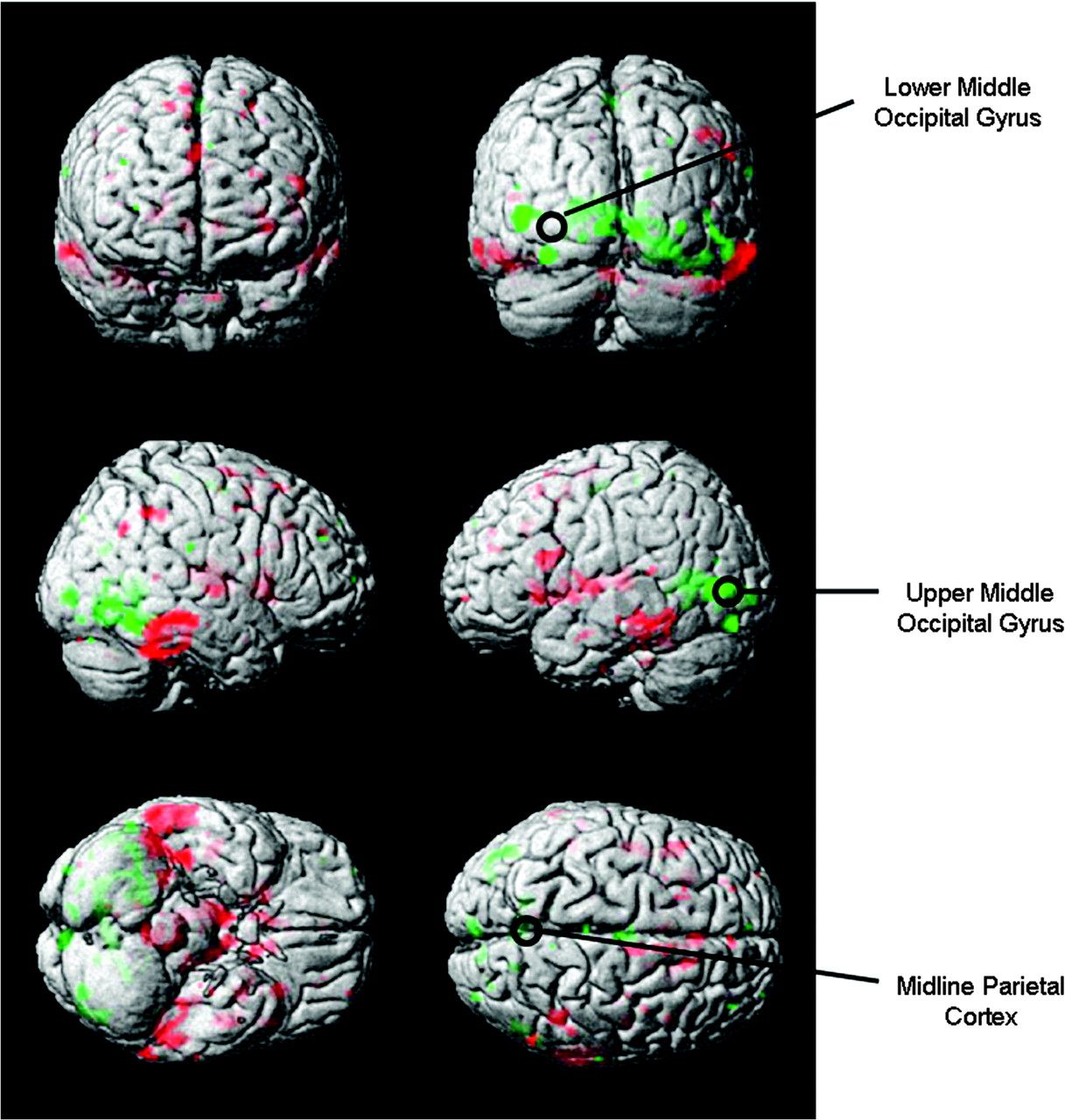 Cereb Cortex, Volume 18, Issue 9, September 2008, Pages 2077–2085, https://doi.org/10.1093/cercor/bhm231
The content of this slide may be subject to copyright: please see the slide notes for details.
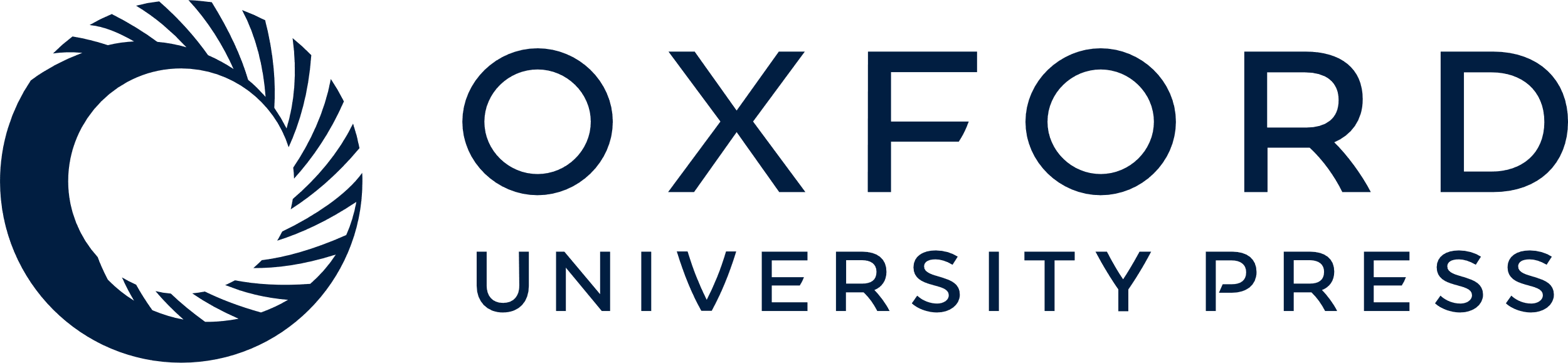 [Speaker Notes: Figure 2. Surface rendered projections of brain regions whose associated activation changed in most subjects from pre- to postsleep deprivation in a previous study (Habeck et al. 2004). Green indicates areas going down in activation with sleep deprivation. Red indicates areas going up in activation with sleep deprivation. The circles mark the 3 rTMS targets.


Unless provided in the caption above, the following copyright applies to the content of this slide: © The Author 2008. Published by Oxford University Press. All rights reserved. For permissions, please e-mail: journals.permissions@oxfordjournals.org]
Figure 3. Mean RT in the sleep-deprived group at set size 6 with active TMS at 3 scalp locations and for sham TMS. *P < ...
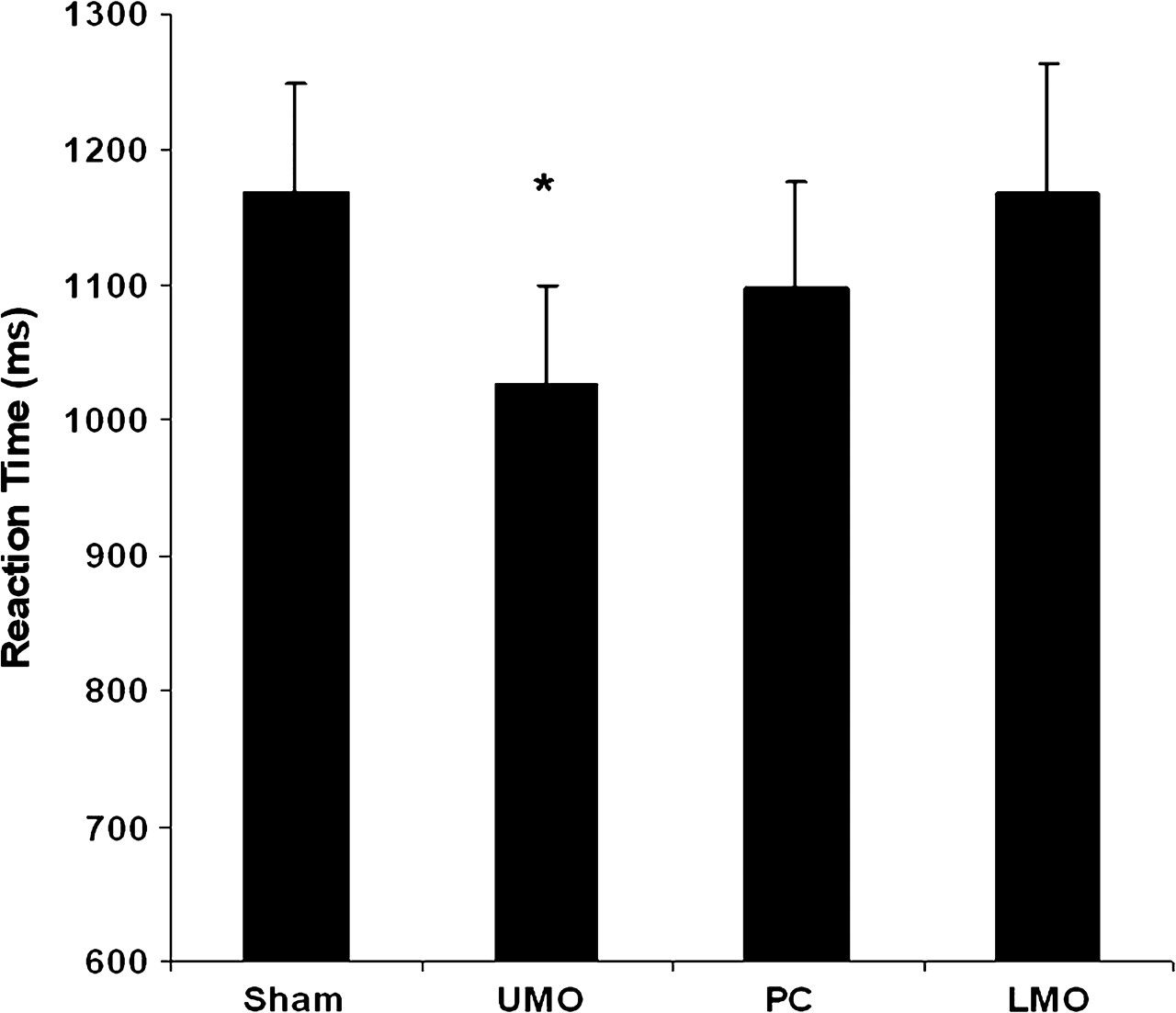 Cereb Cortex, Volume 18, Issue 9, September 2008, Pages 2077–2085, https://doi.org/10.1093/cercor/bhm231
The content of this slide may be subject to copyright: please see the slide notes for details.
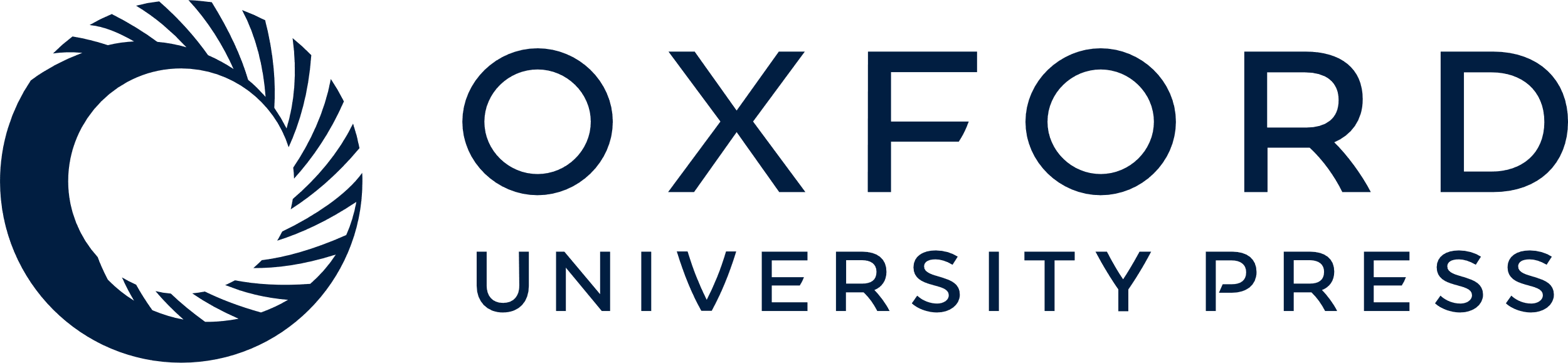 [Speaker Notes: Figure 3. Mean RT in the sleep-deprived group at set size 6 with active TMS at 3 scalp locations and for sham TMS. *P < 0.005.


Unless provided in the caption above, the following copyright applies to the content of this slide: © The Author 2008. Published by Oxford University Press. All rights reserved. For permissions, please e-mail: journals.permissions@oxfordjournals.org]
Figure 4. Subject expression of the pattern resulting from the OrT analysis: 12/13 subjects decreased their expression ...
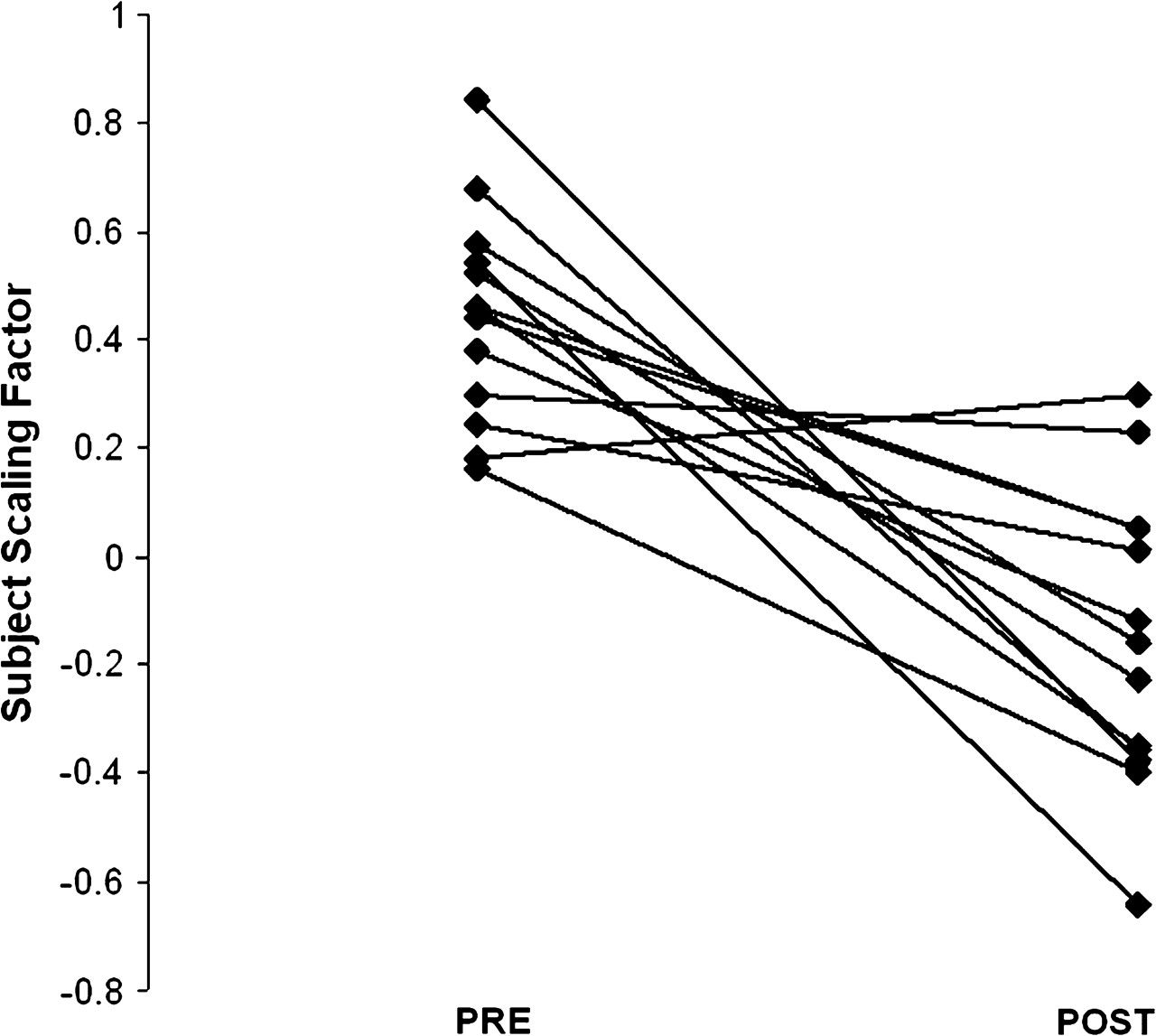 Cereb Cortex, Volume 18, Issue 9, September 2008, Pages 2077–2085, https://doi.org/10.1093/cercor/bhm231
The content of this slide may be subject to copyright: please see the slide notes for details.
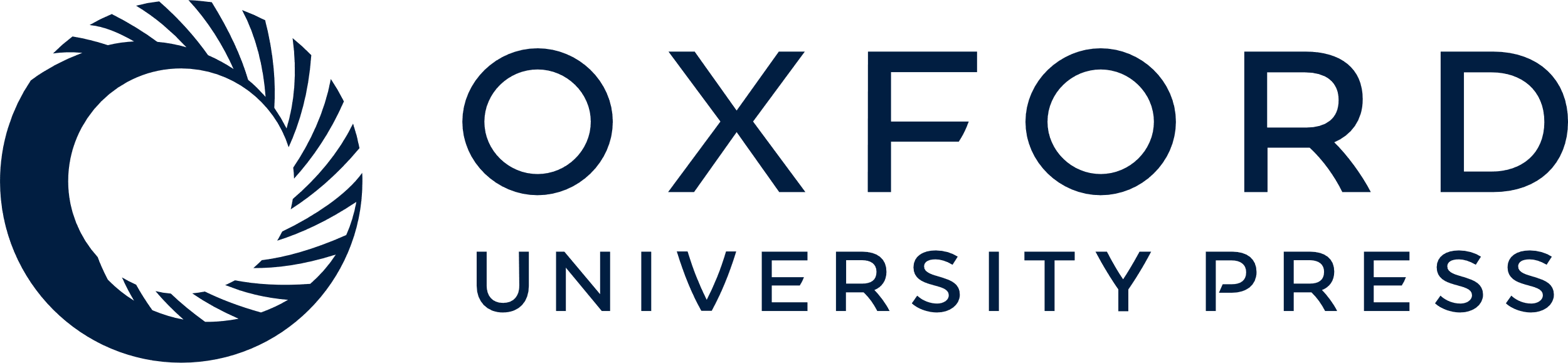 [Speaker Notes: Figure 4. Subject expression of the pattern resulting from the OrT analysis: 12/13 subjects decreased their expression of the activation pattern.


Unless provided in the caption above, the following copyright applies to the content of this slide: © The Author 2008. Published by Oxford University Press. All rights reserved. For permissions, please e-mail: journals.permissions@oxfordjournals.org]
Figure 5. Surface rendered projections of brain regions whose associated activation changed in most subjects of the ...
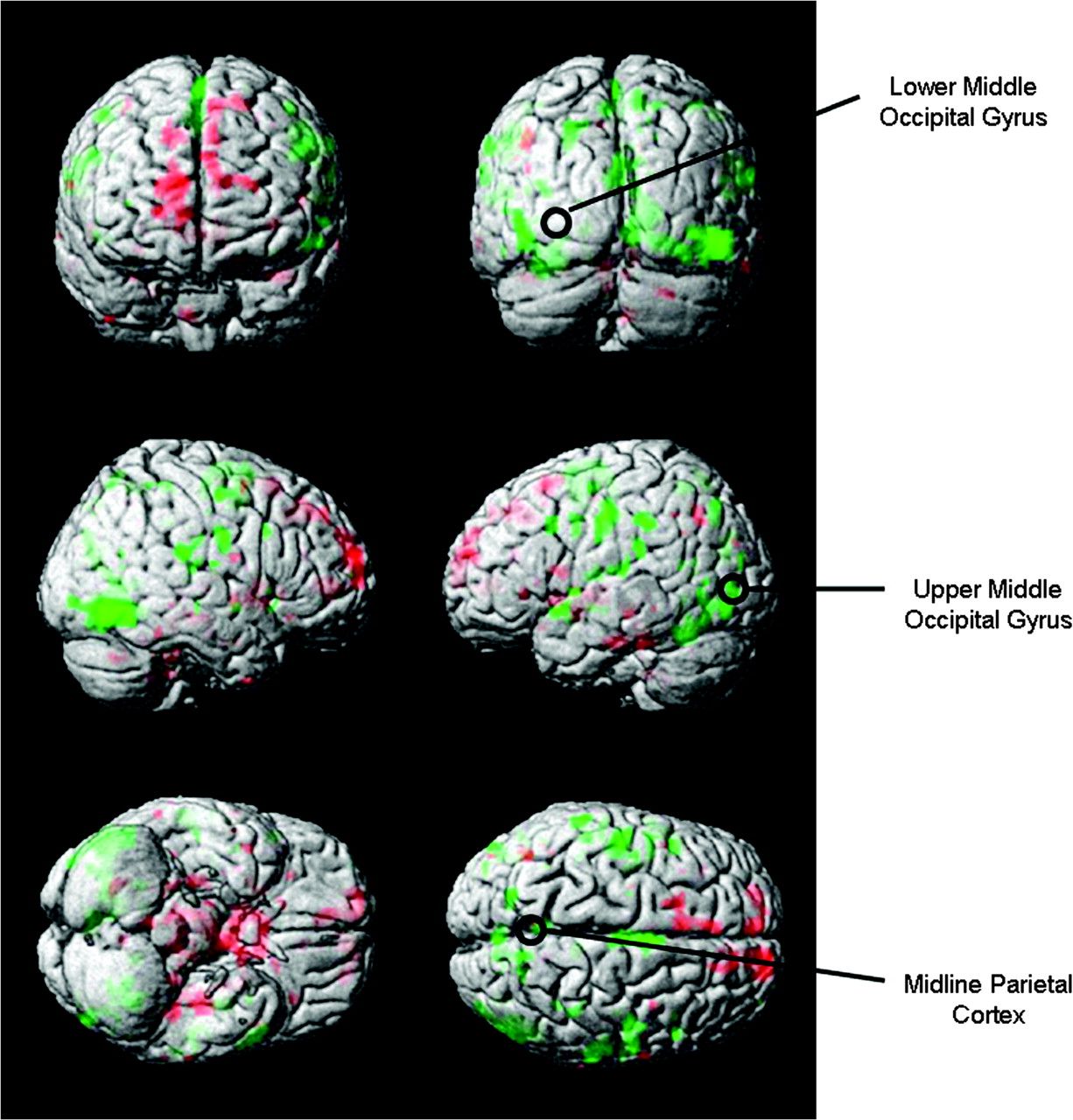 Cereb Cortex, Volume 18, Issue 9, September 2008, Pages 2077–2085, https://doi.org/10.1093/cercor/bhm231
The content of this slide may be subject to copyright: please see the slide notes for details.
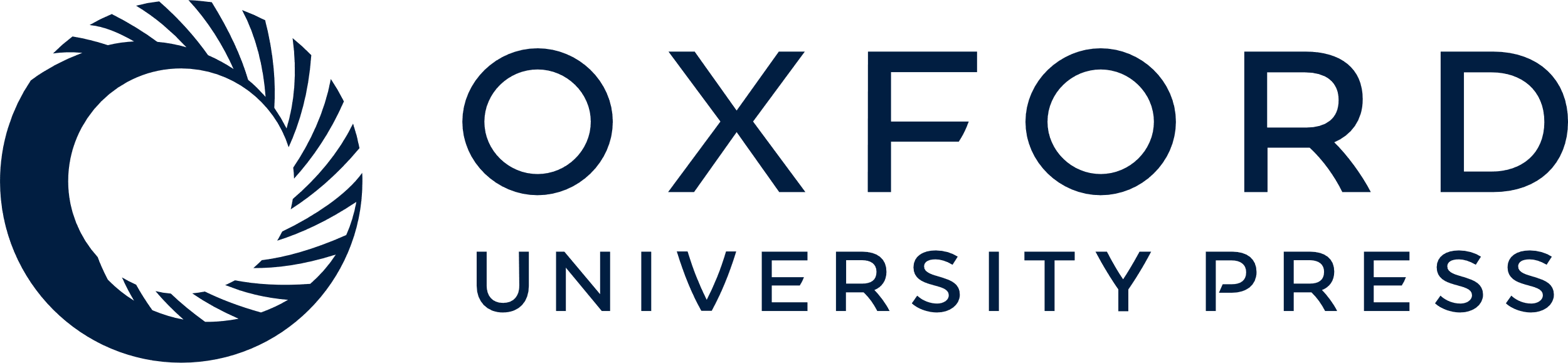 [Speaker Notes: Figure 5. Surface rendered projections of brain regions whose associated activation changed in most subjects of the present study from pre- to postsleep deprivation. Green indicates areas going down in activation with sleep deprivation. Red indicates areas going up in activation with sleep deprivation. The circles mark the 3 rTMS targets.


Unless provided in the caption above, the following copyright applies to the content of this slide: © The Author 2008. Published by Oxford University Press. All rights reserved. For permissions, please e-mail: journals.permissions@oxfordjournals.org]
Figure 6. The improvement of RT between active TMS to UMO and sham TMS correlates (r = −0.58, P < 0.025) with the ...
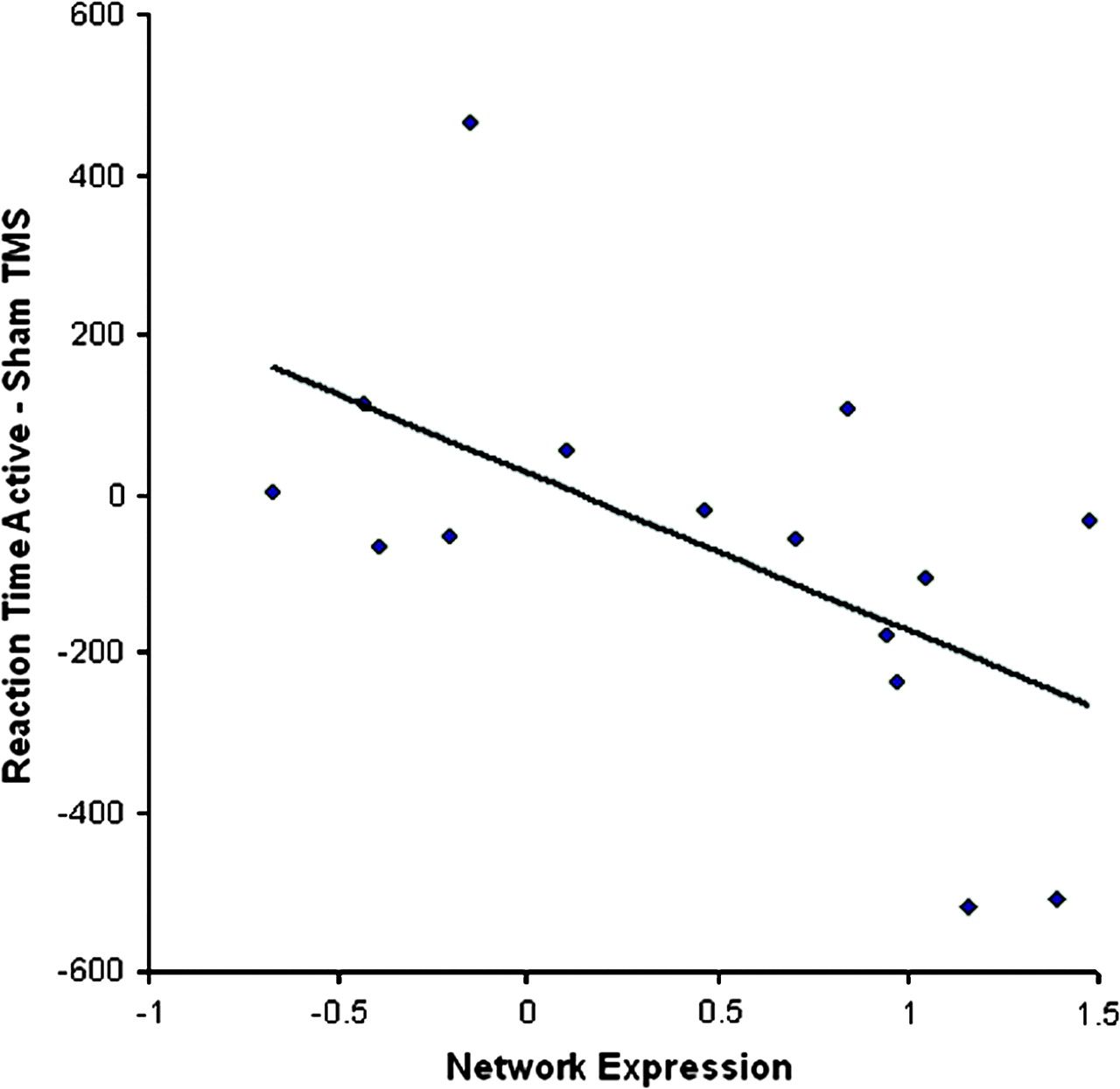 Cereb Cortex, Volume 18, Issue 9, September 2008, Pages 2077–2085, https://doi.org/10.1093/cercor/bhm231
The content of this slide may be subject to copyright: please see the slide notes for details.
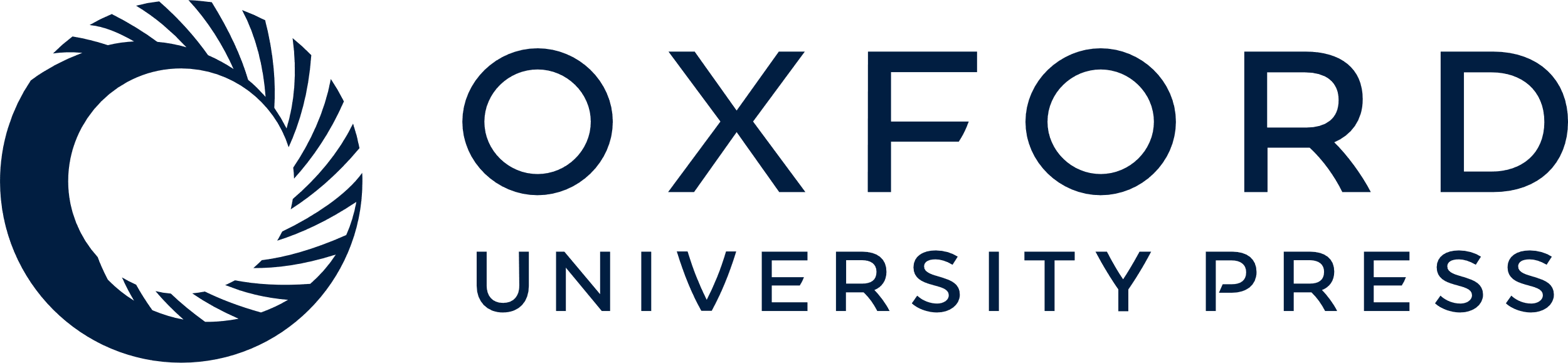 [Speaker Notes: Figure 6. The improvement of RT between active TMS to UMO and sham TMS correlates (r = −0.58, P < 0.025) with the degree to which fMRI network expression is depressed following sleep deprivation.


Unless provided in the caption above, the following copyright applies to the content of this slide: © The Author 2008. Published by Oxford University Press. All rights reserved. For permissions, please e-mail: journals.permissions@oxfordjournals.org]